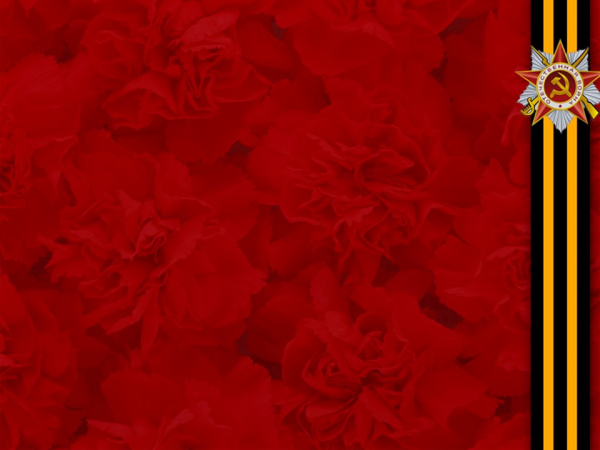 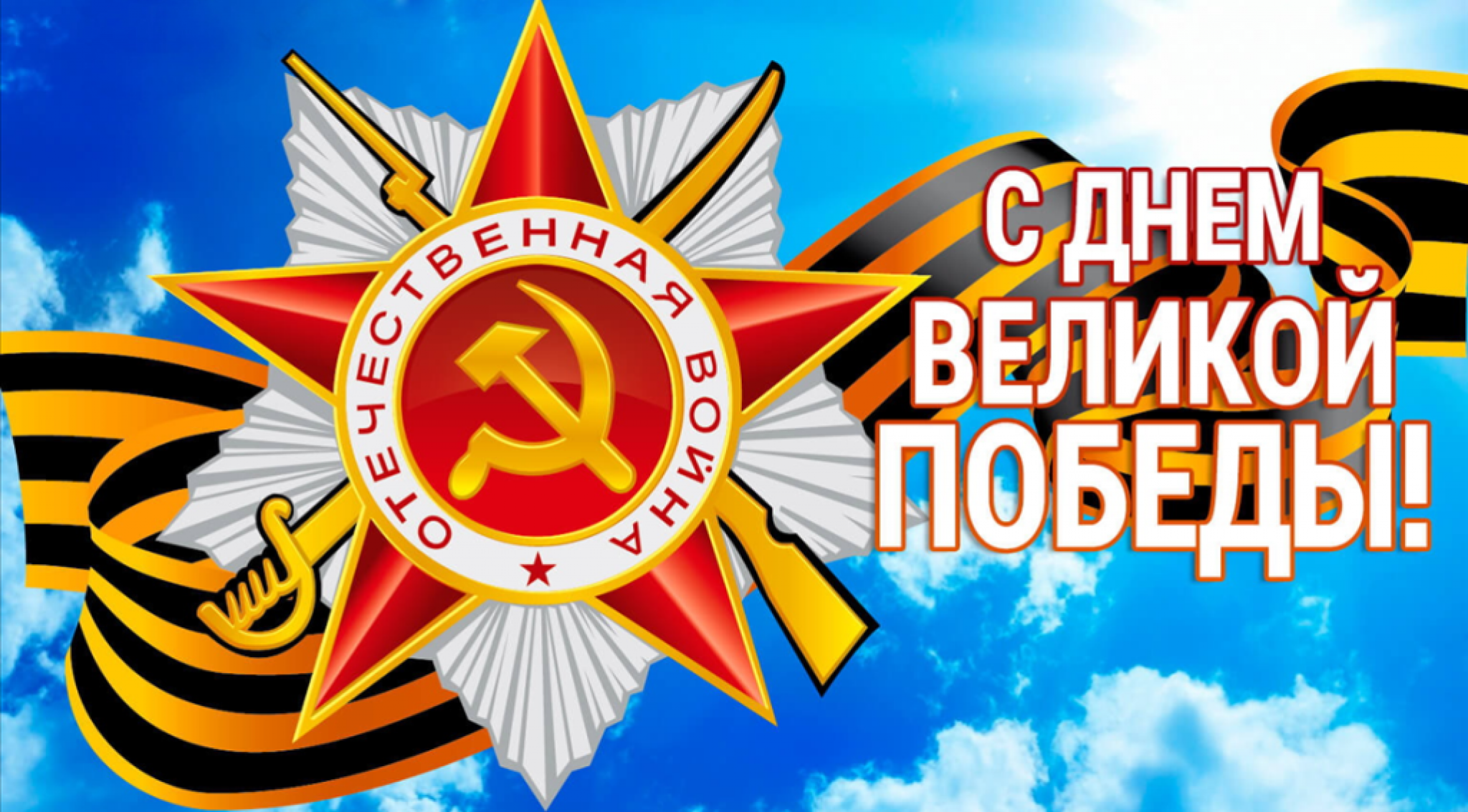 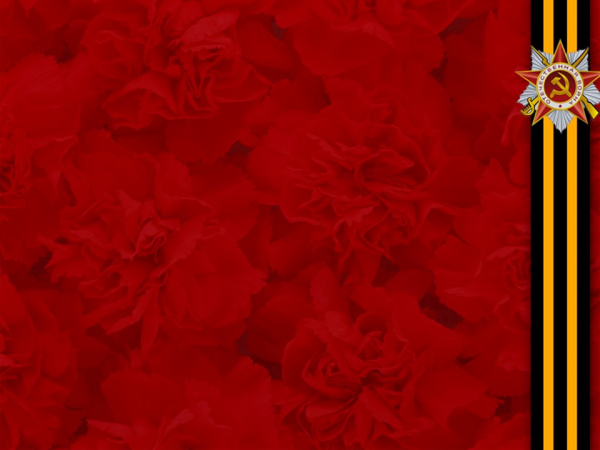 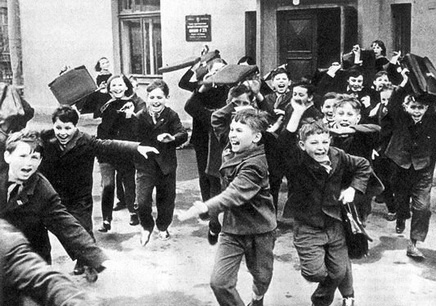 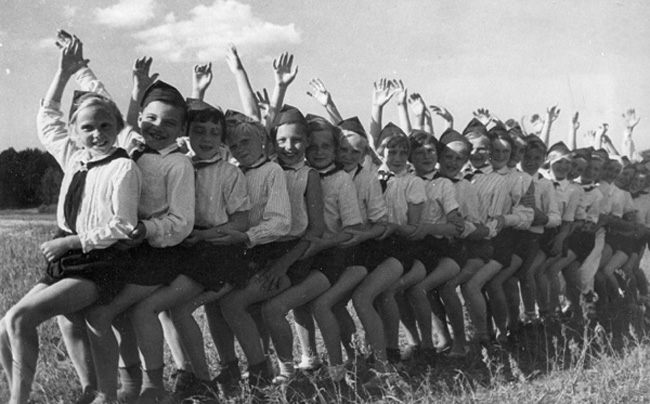 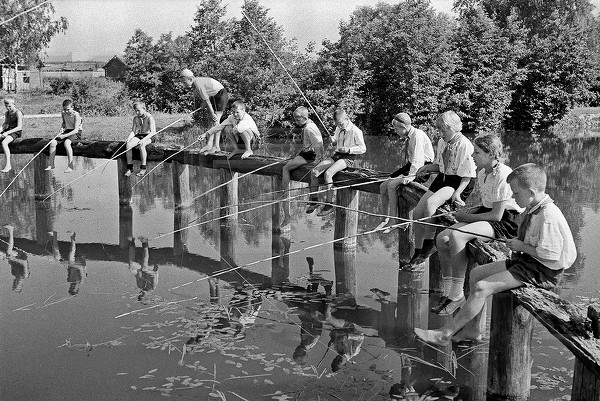 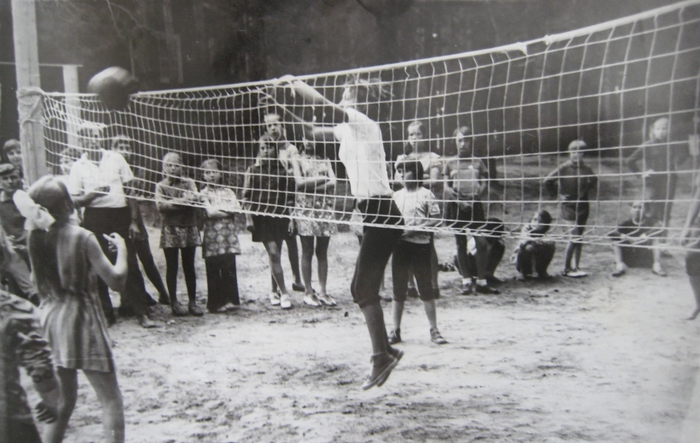 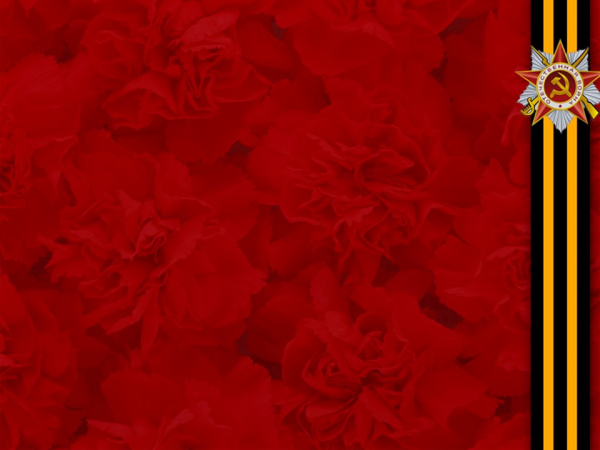 22 июня 1941 года
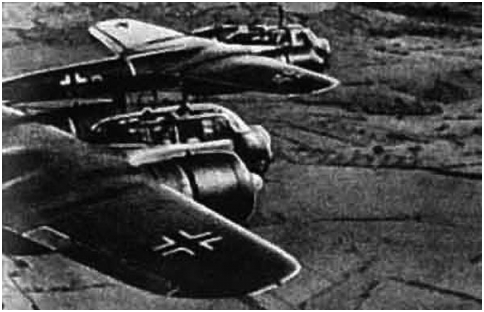 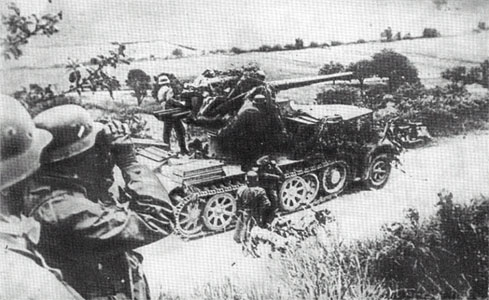 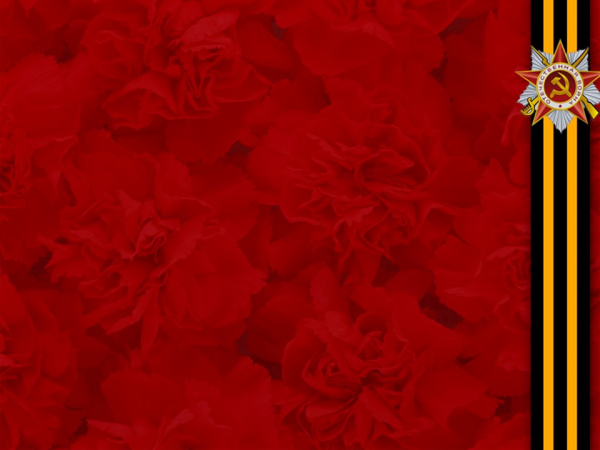 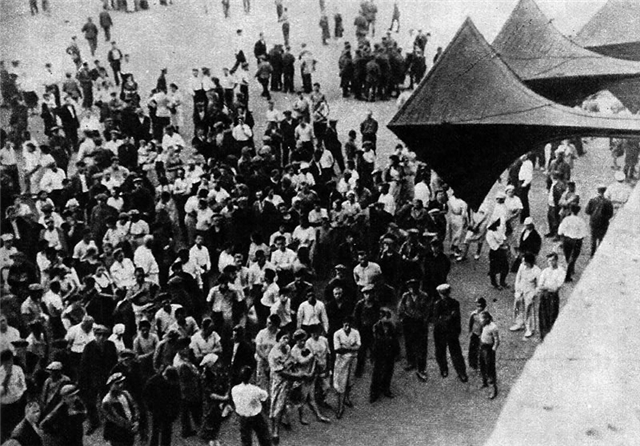 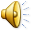 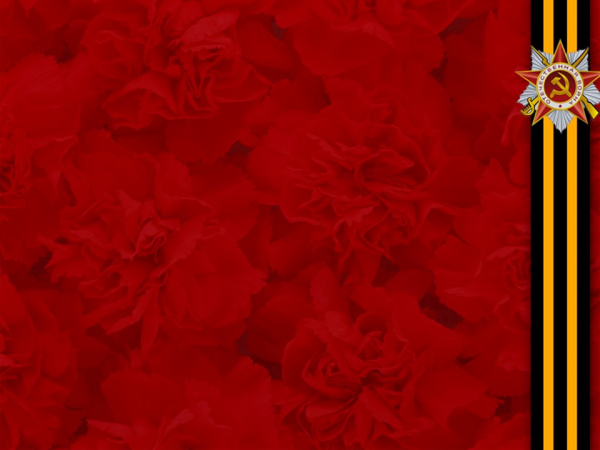 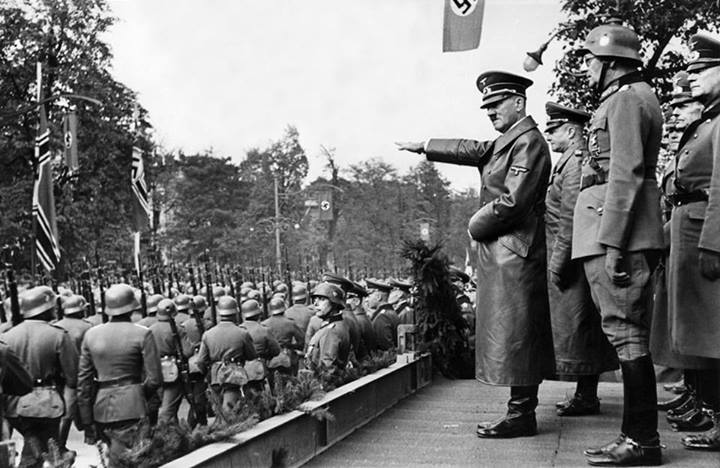 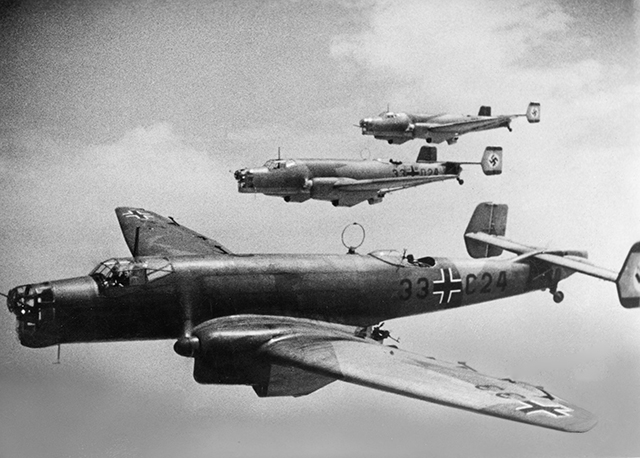 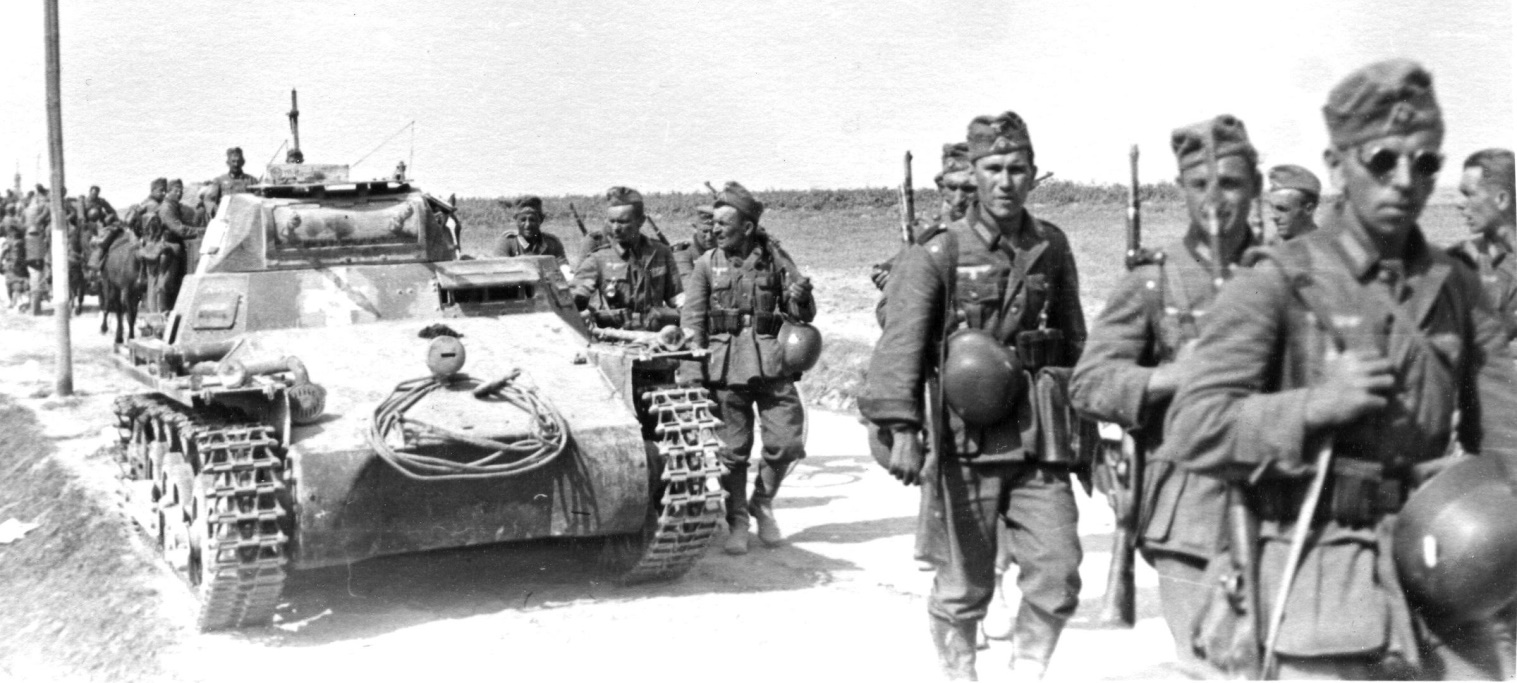 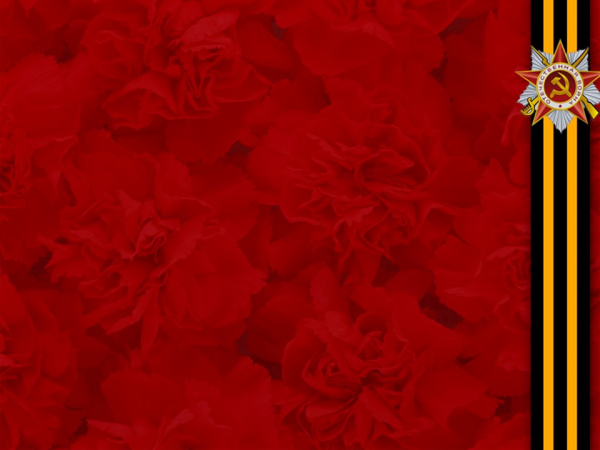 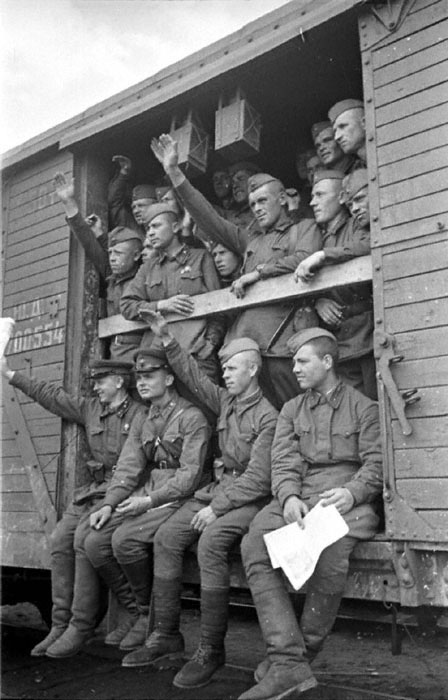 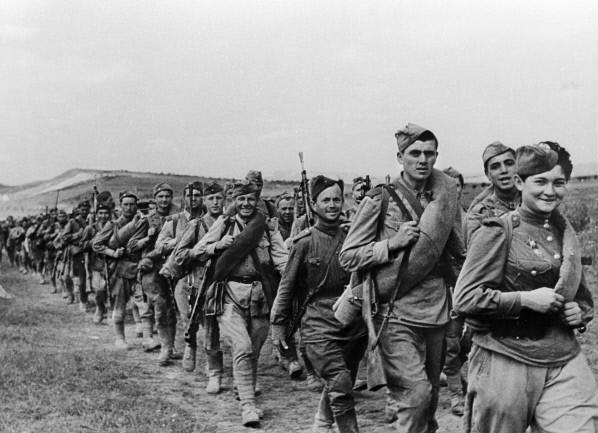 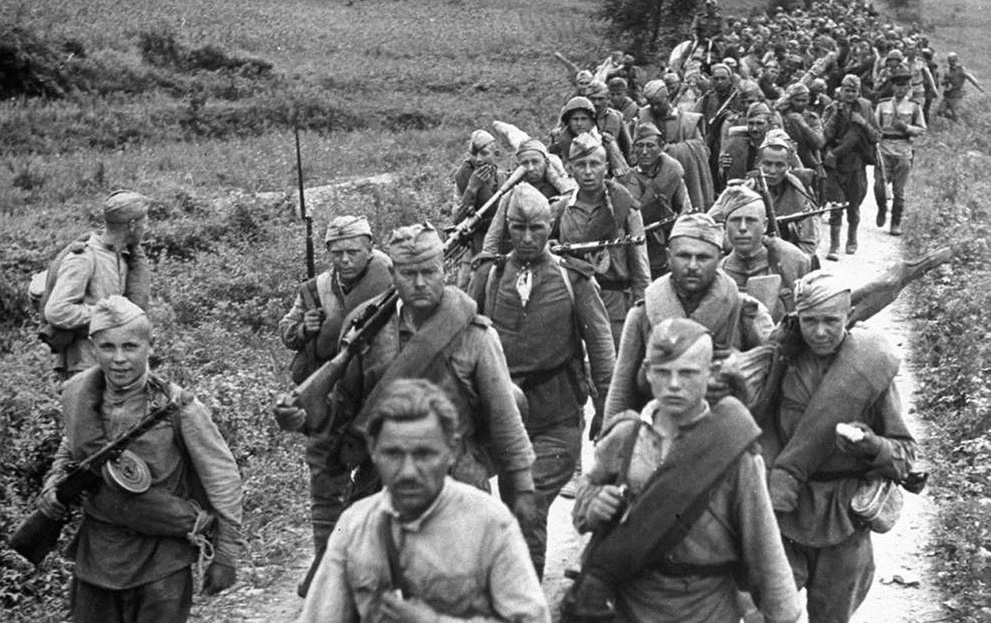 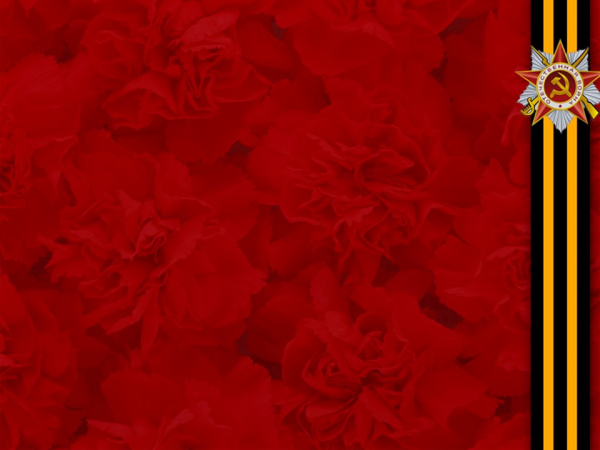 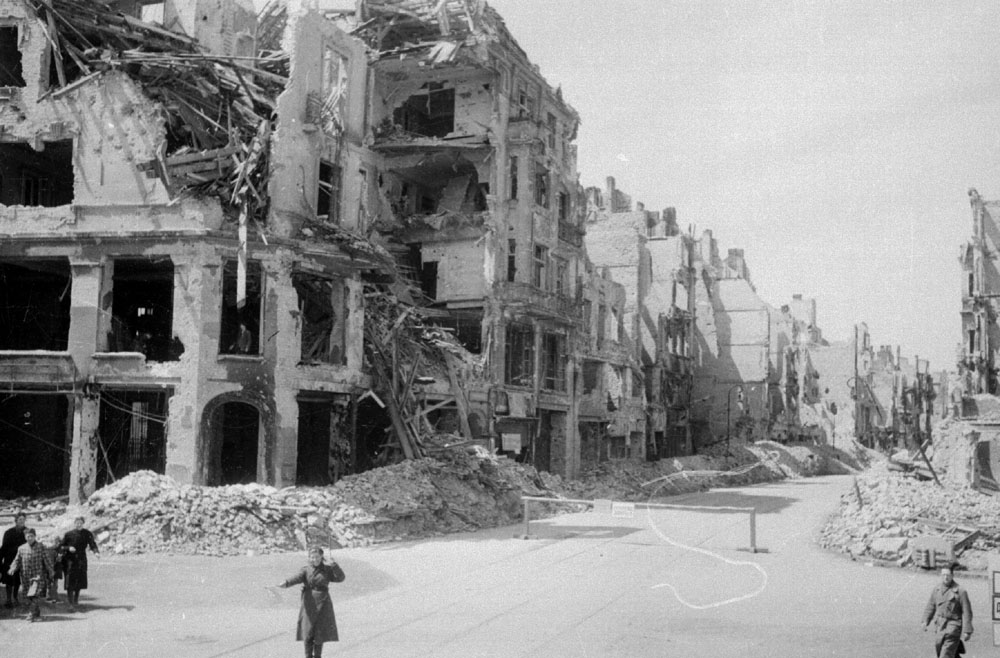 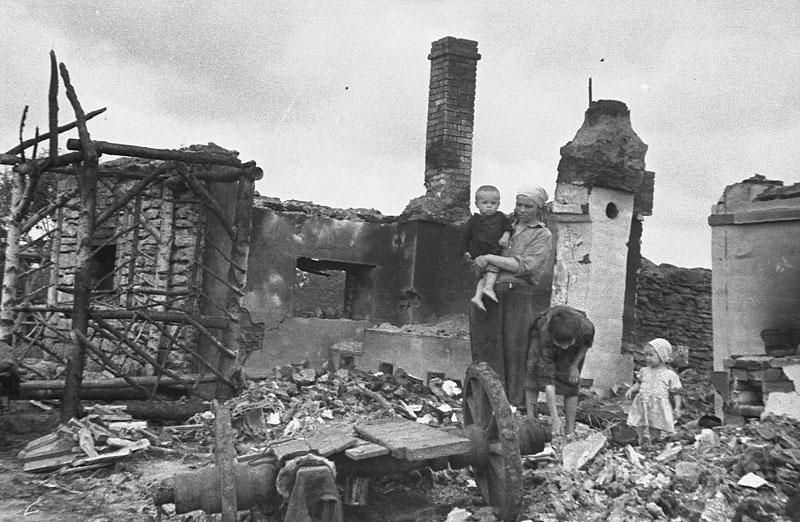 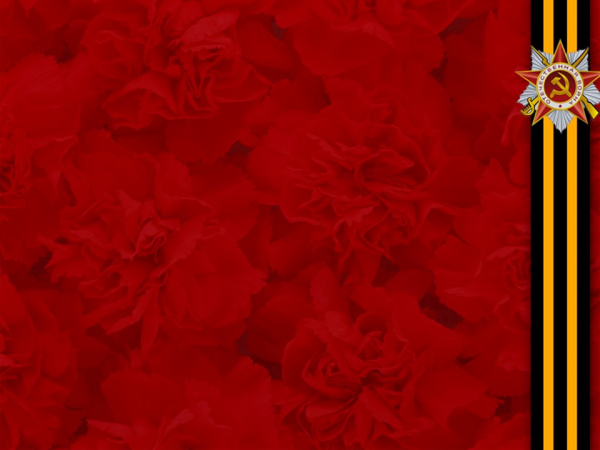 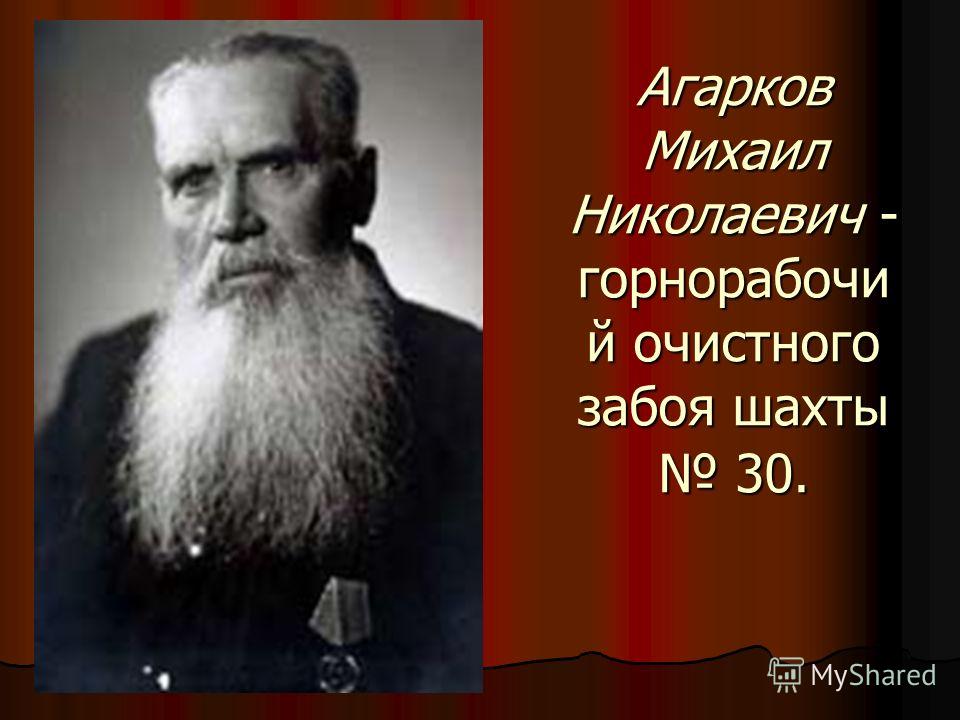 Агарков
Михаил 
Николаевич
Горнорабочий
очистного
забоя
шахты № 30
Руководитель подполья
ПОЧЁТНЫЙ ГРАЖДАНИН ДОНЕЦКА
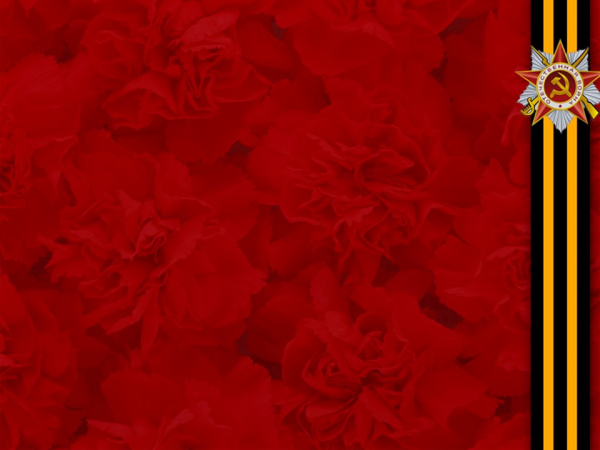 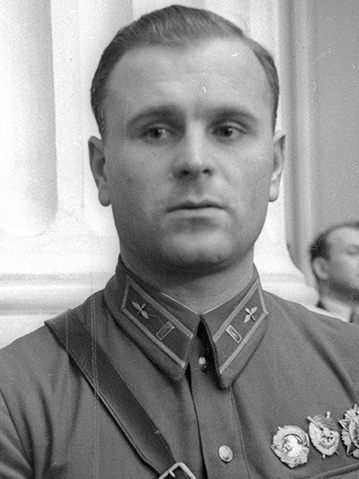 Жердев
Николай
Прокофьевич
Лётчик –
 истребитель
ГЕРОЙ   СОВЕТСКОГО  СОЮЗА
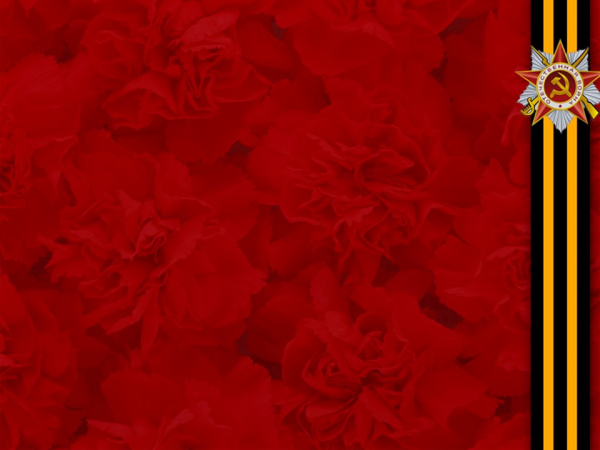 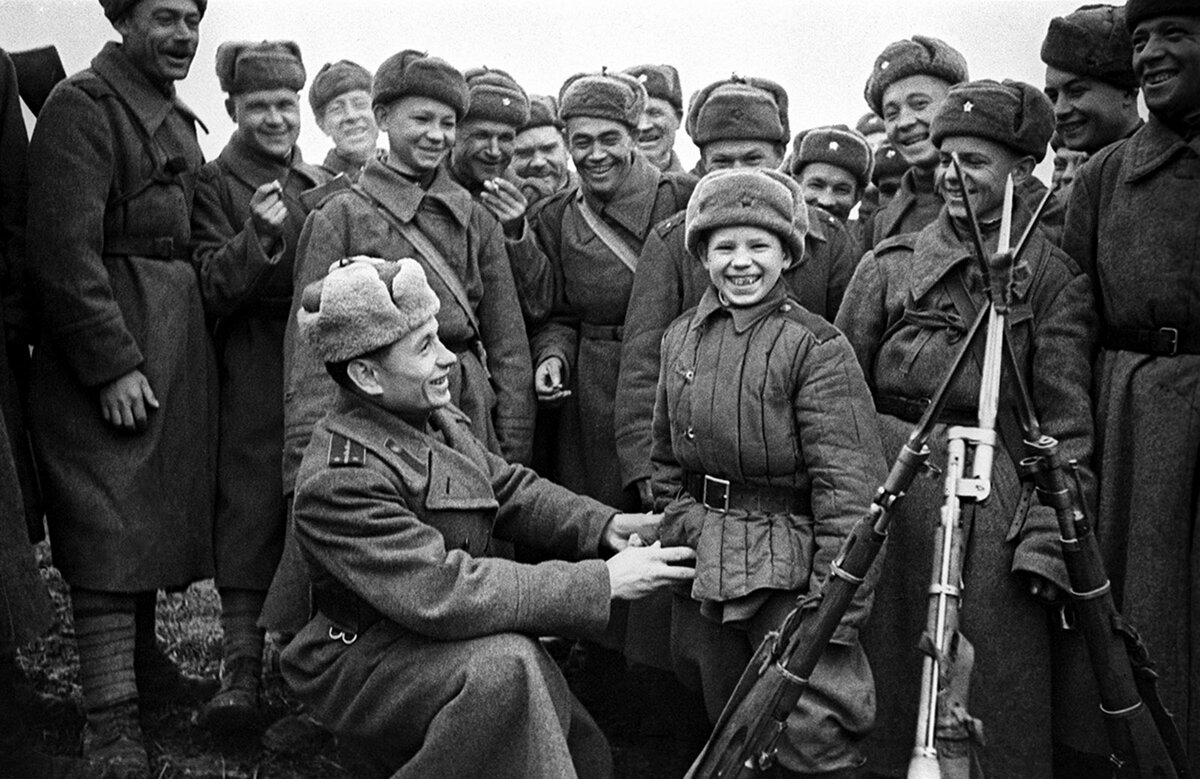 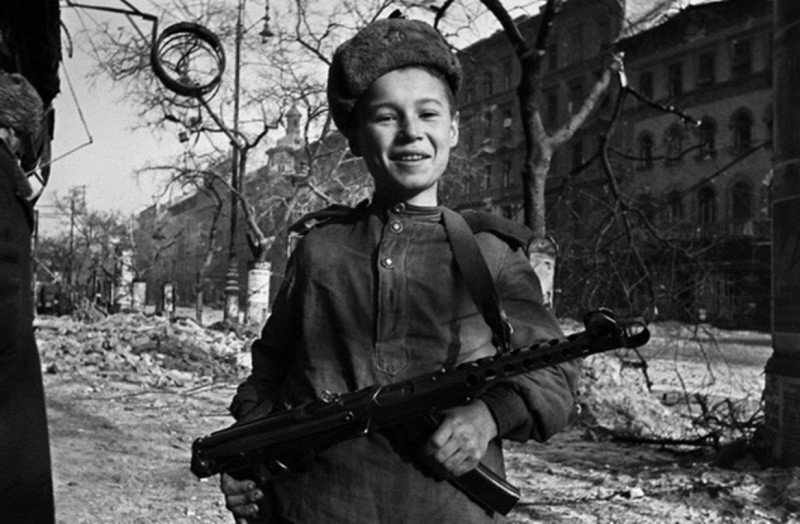 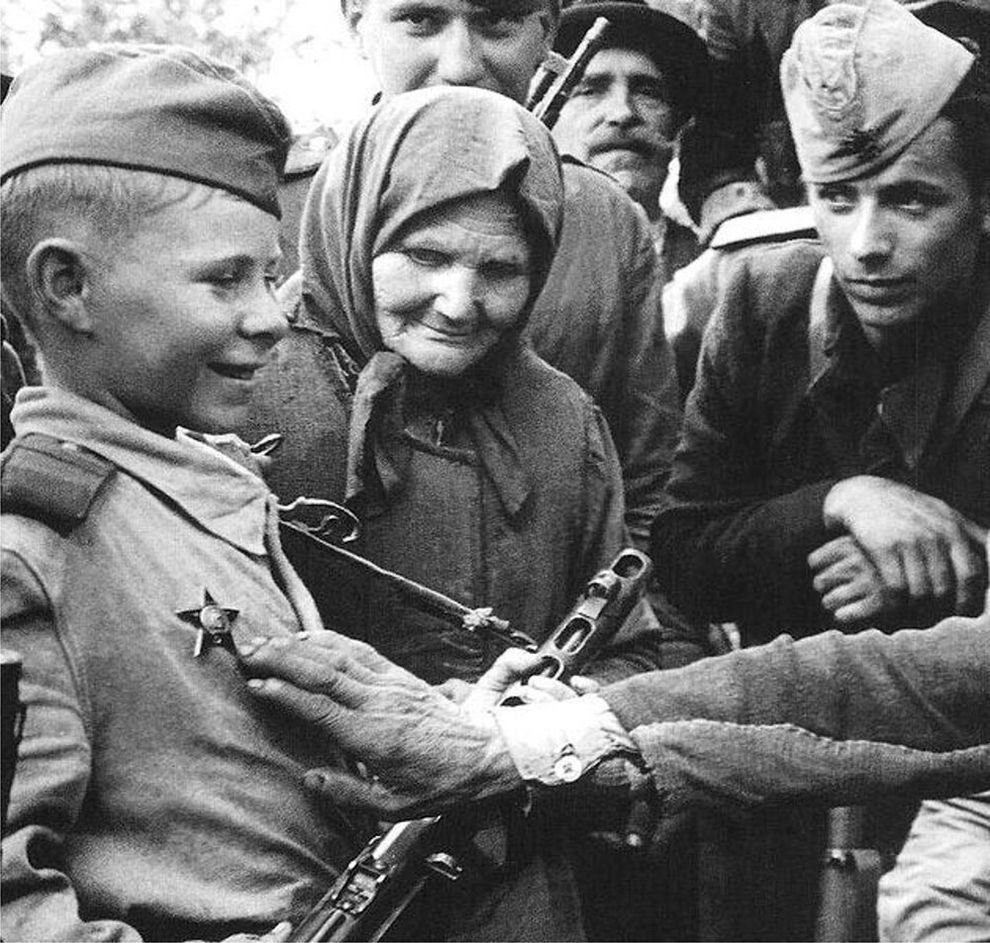 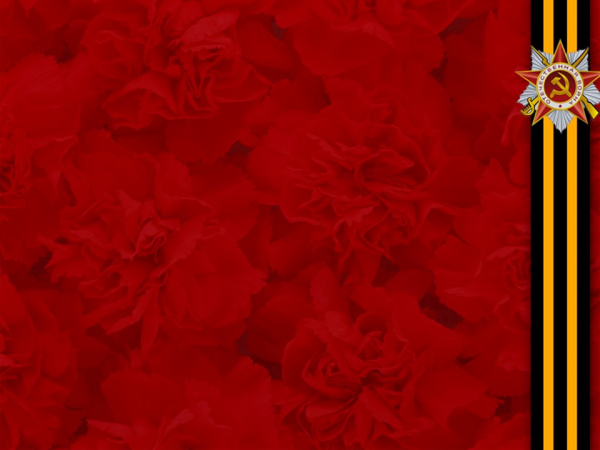 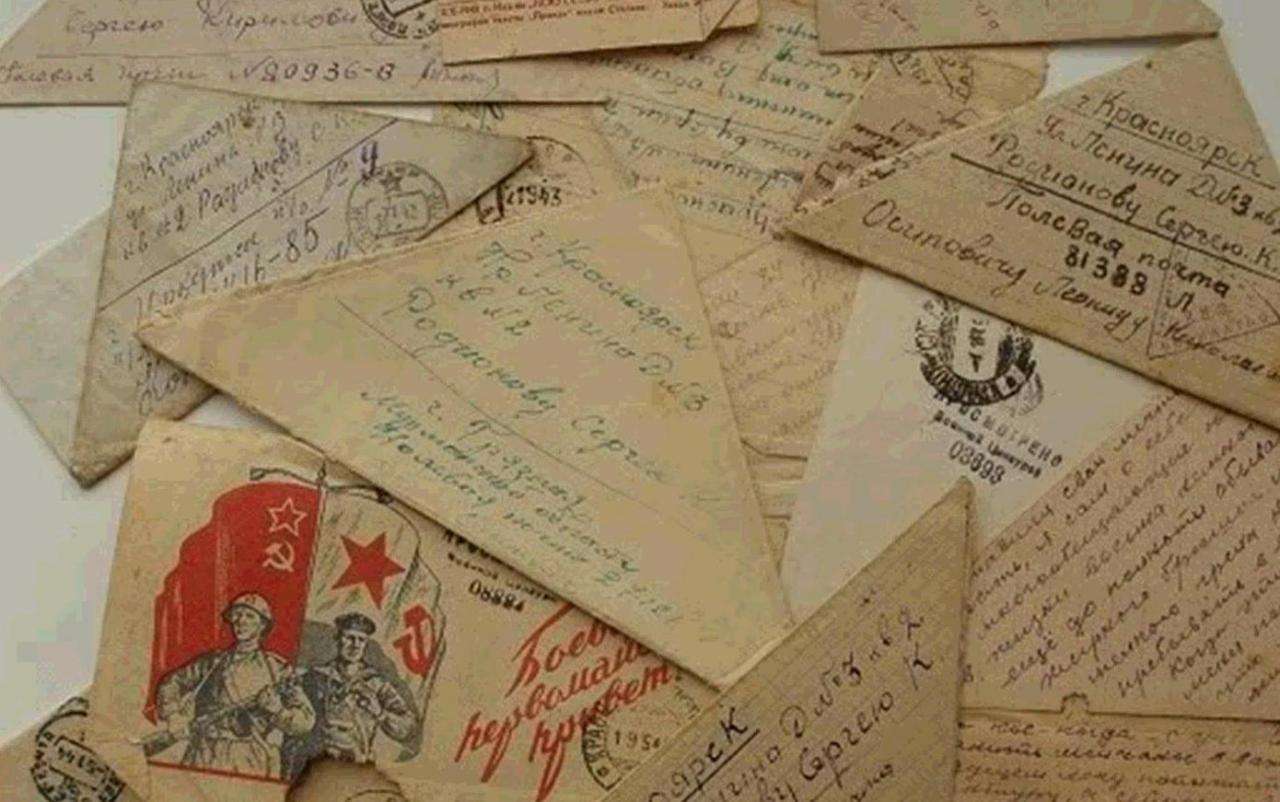 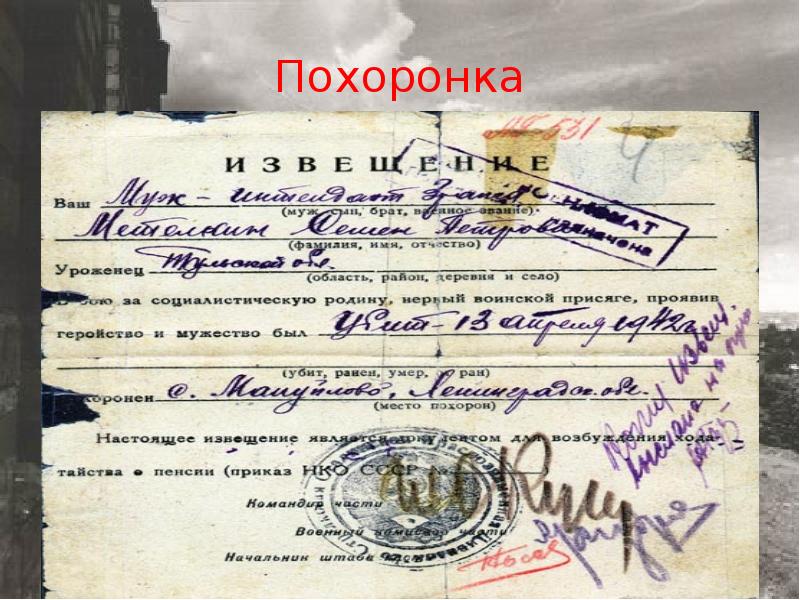 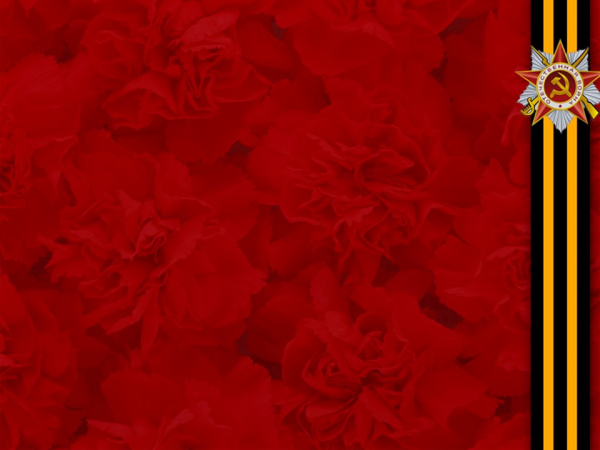 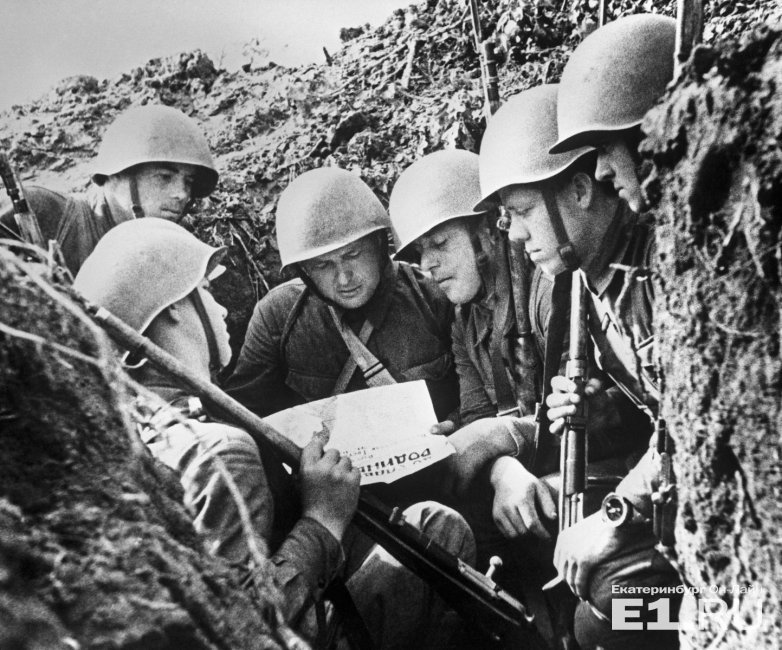 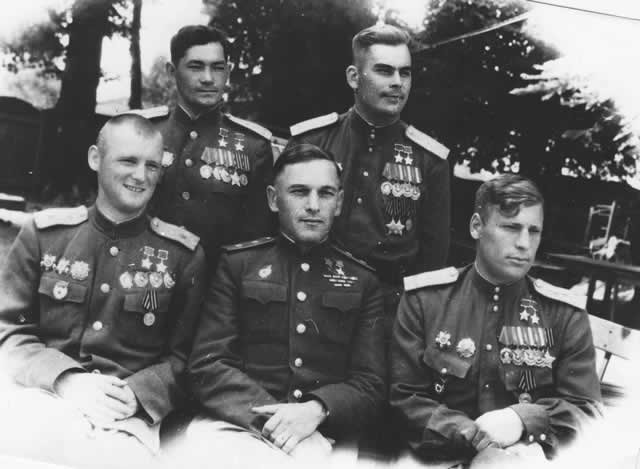 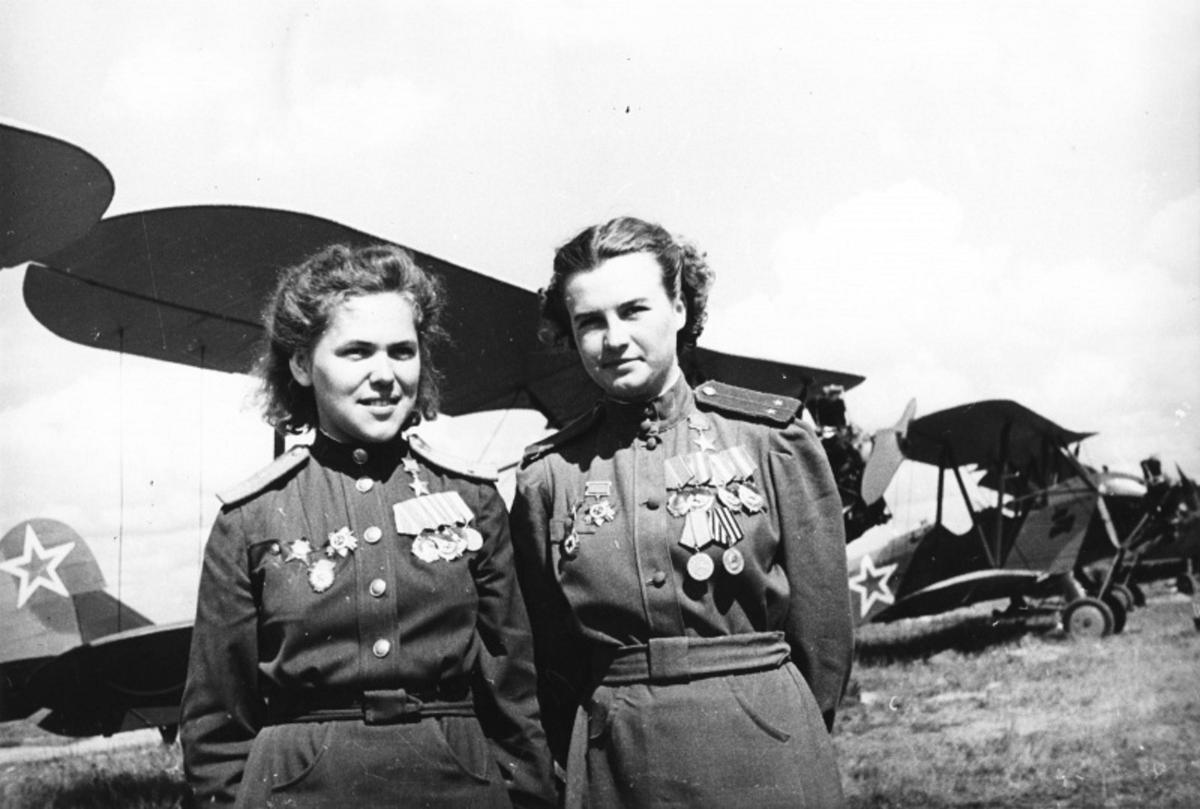 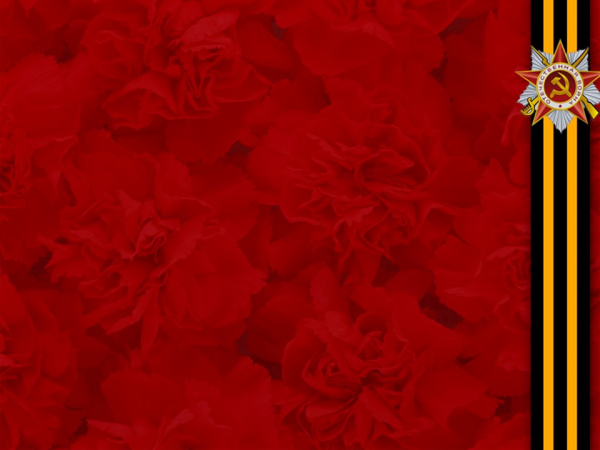 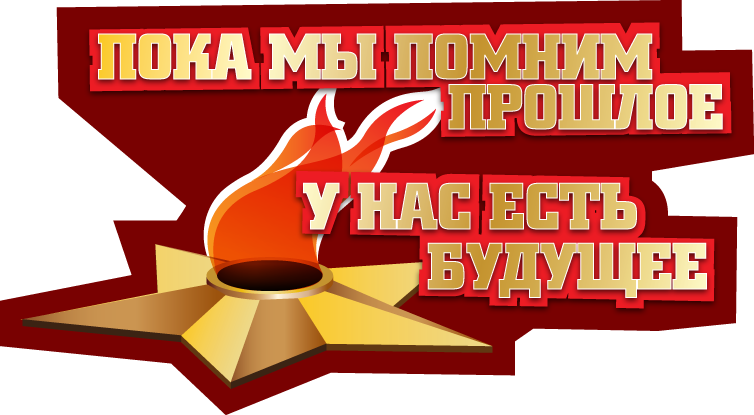 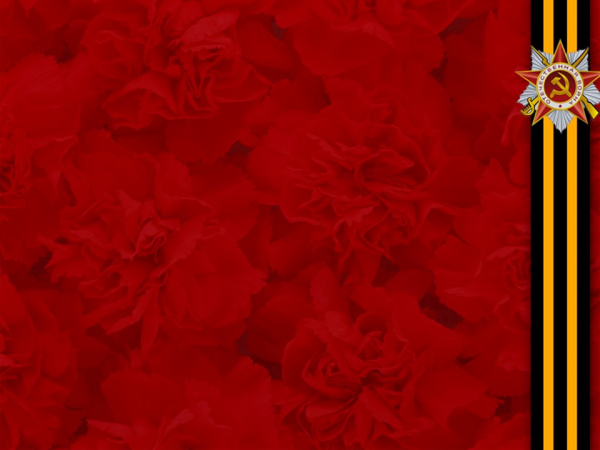 Значение цветов
дым
пламя
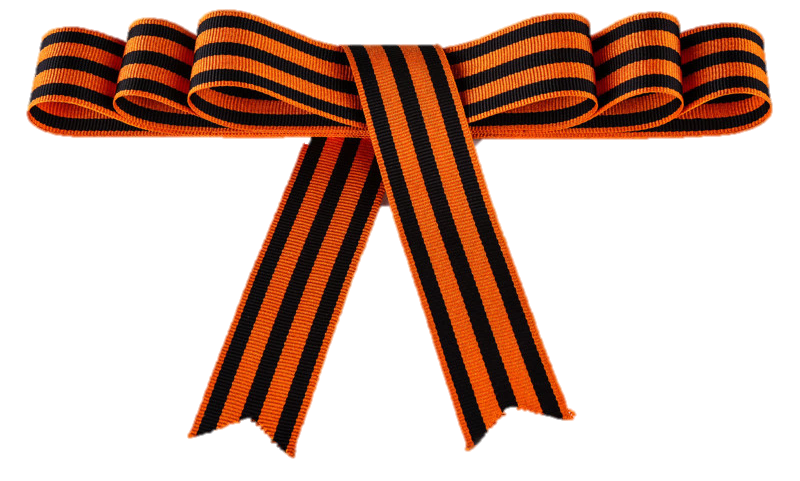 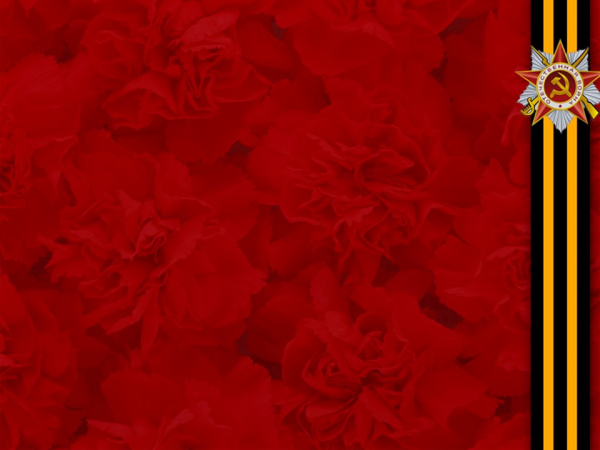 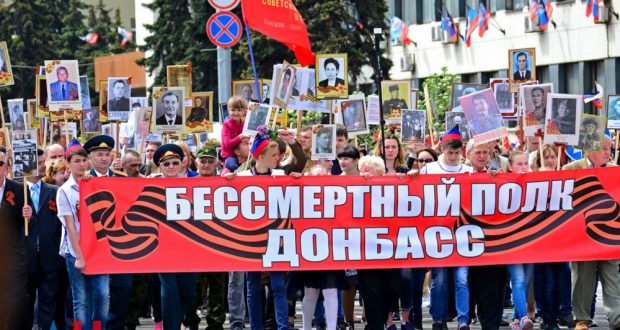 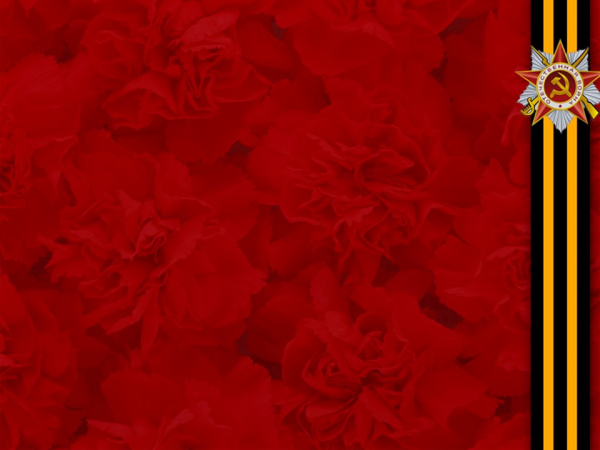 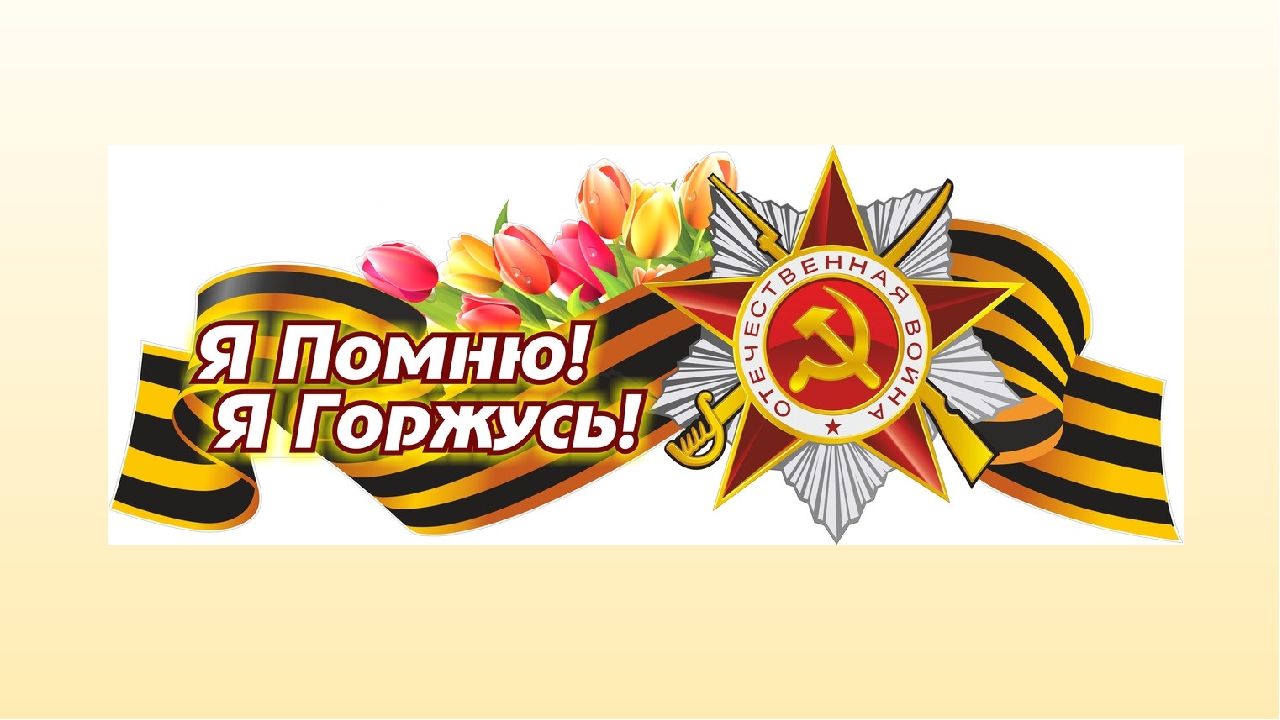